The 20th time Onna-son industrial festivalKaraoke Performance Show
Unique costume and performance is more than welcome!!
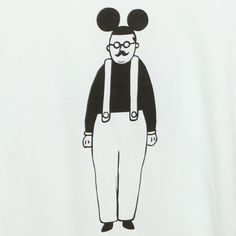 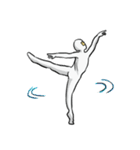 Date: Saturday, February 10th 2018
Time: 3:25pm – 4:15pm
Place: Onna-son contact work study center
(Kunigami-gun, Okinawa Onna,Onna-son 5973)
 
Have a nice time with locals. First 3 winners get a prize! 
1 group from OIST (max 20 people)
Application Deadline: January 25th 3:00 pm
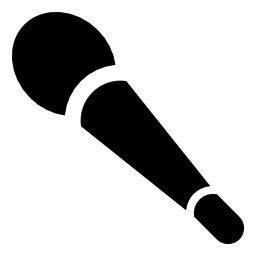 Contact Info: Satsuki Agena (Community Relations)
satsuki.agena@oist.jp
Send me an email with your group name and member’s name if you’d like to join 